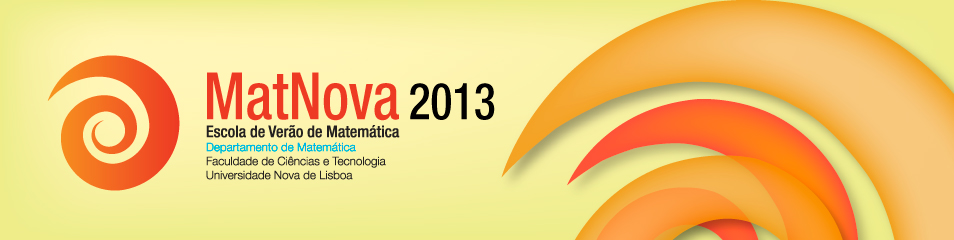 Profissão: Matemático!


Carla Sá Pereira
Atuária no
Instituto de Seguros de Portugal

7 de setembro de 2013
Profissão: Matemático!
A decisão…
Percurso académico
O que é um atuário?
Porquê a FCT/UNL?
Percurso profissional
Perspetiva futura
A decisão…
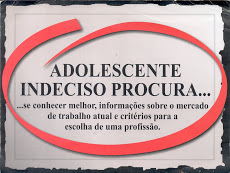 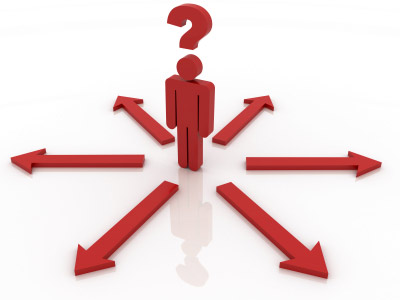 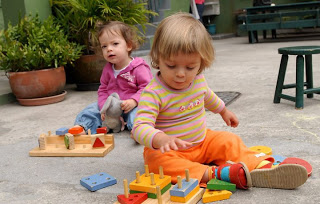 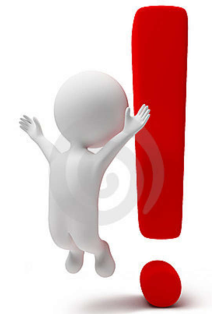 Queria estudar matemática, mas ainda não tinha a profissão definida …
Percurso Académico
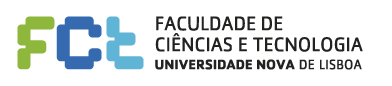 Licenciatura em Matemática
No 3.º ano optei pelo Ramo de Ciências Atuariais e ao fim de cinco anos de licenciatura tornei-me…
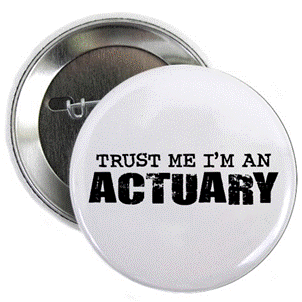 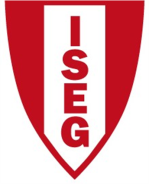 Mestrado em Ciências Atuariais
O que é um atuário?
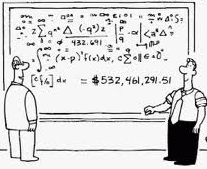 O atuário é um matemático que analisa as consequências financeiras de riscos (financeiros ou biométricos – longevidade, invalidez e mortalidade)
Os atuários utilizam matemática, estatística e teoria financeira para estudar os eventos futuros incertos, especialmente aqueles relacionados com os seguros e fundos de pensões
Porquê a FCT/UNL?
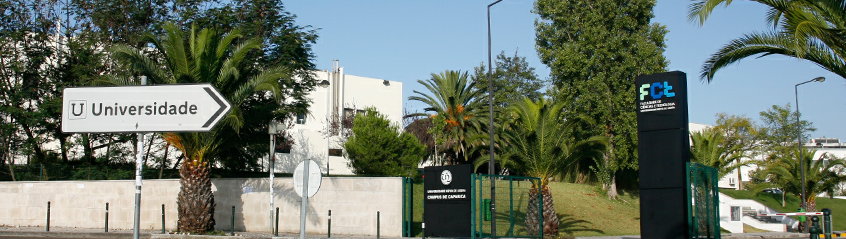 Ensino superior de excelência
Alunos da licenciatura em matemática da FCT/UNL têm sido elogiados e a sua qualidade tem sido reconhecida em Portugal e no estrangeiro
Empresas multinacionais recrutam muitas vezes em Portugal para integrar equipas localizadas noutros países
Reconhecimento do excelente nível técnico do nosso ensino
Percurso Profissional
Formações
Trabalhos
Novo desafio
[2013; ?[
Atuária e supervisora
[1997; 2013]
Monitora no Departamento Matemática
[1996;1999]
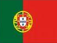 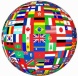 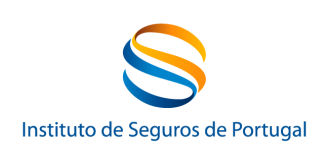 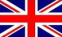 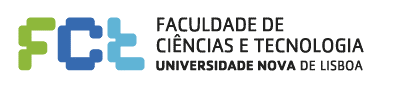 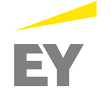 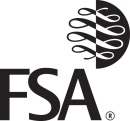 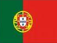 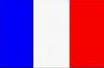 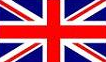 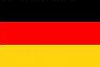 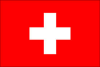 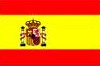 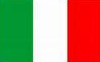 Perspetiva futura
O atuário tem um mercado de trabalho promissor
Uma das profissões que as empresas mais desejam (notícias Sapo - fevereiro 2012)

Principais empregadores
Empresas de seguros (incluindo grandes multinacionais), resseguradores, entidades gestoras de fundos de pensões, bancos, empresas de investimentos, autoridades de supervisão, auditoras, consultoras, grandes corretores, etc.
Perspetiva futura
Novo regime de solvência (europeu)
Função atuarial reforçada e de maior responsabilidade
Maiores exigências de especialização e de quadros qualificados nas empresas
Maior procura de atuários especializados em Solvência II
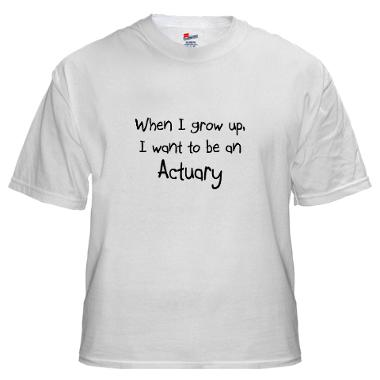 Obrigada